SME Instrumentevalvacija
Miomir Knežević,
Educell d.o.o.
Medical Biobank Swiss Institute AG
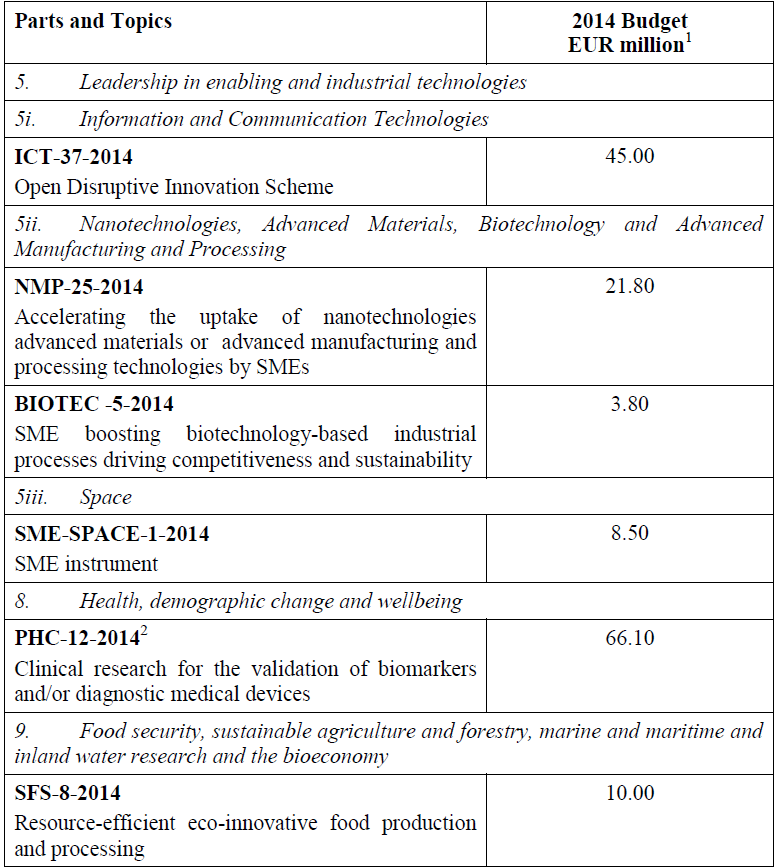 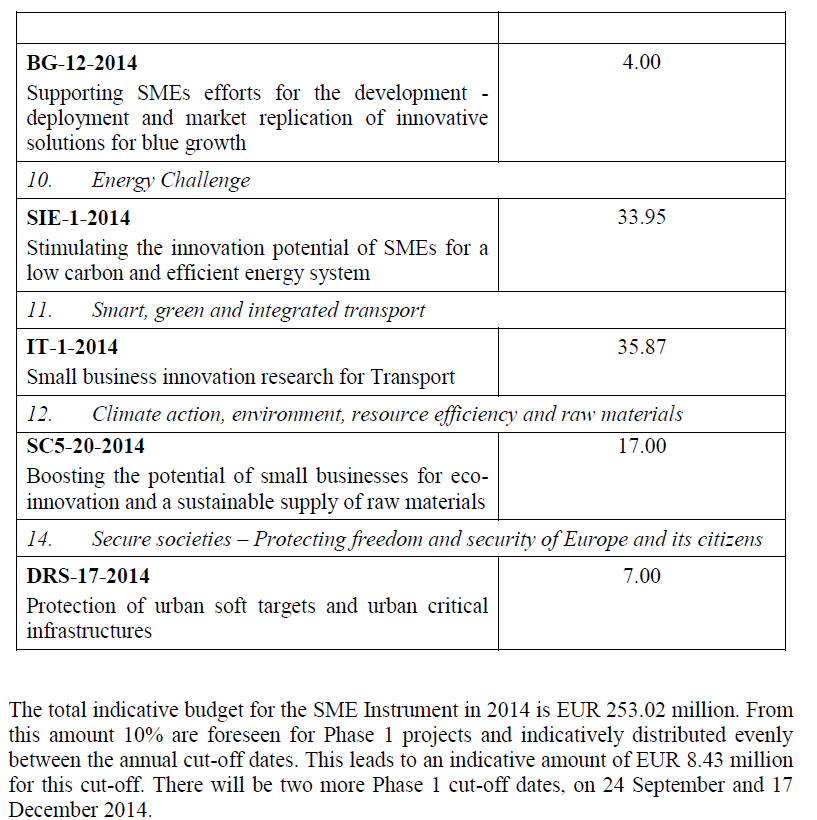 The distribution of projects per topic and the corresponding budgets
. Budget in EUR 	Projects to be funded 	
BG-12 	150,000 	3 	
Biotech 	150,000 	3 	
IT-1 		1,300,000 	26 	
NMP 	850,000 	17 	
SC-5 		600,000 	12 	
SFS-8 	350,000 	7 	
SIE-1 	1,150,000 	23 	
SPACE 	200,000 	4 	
DRS-17 	300,000 	6 	
PHC-12 	1,200,000 	24 	
ODI 		1,500,000 	30 	
TOTAL 	7,750,000 	155
Rezultati
Projects submitted 	Projects funded 	
2662 			155
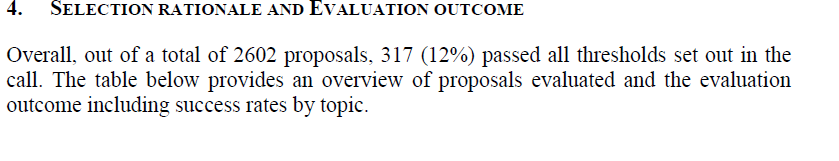 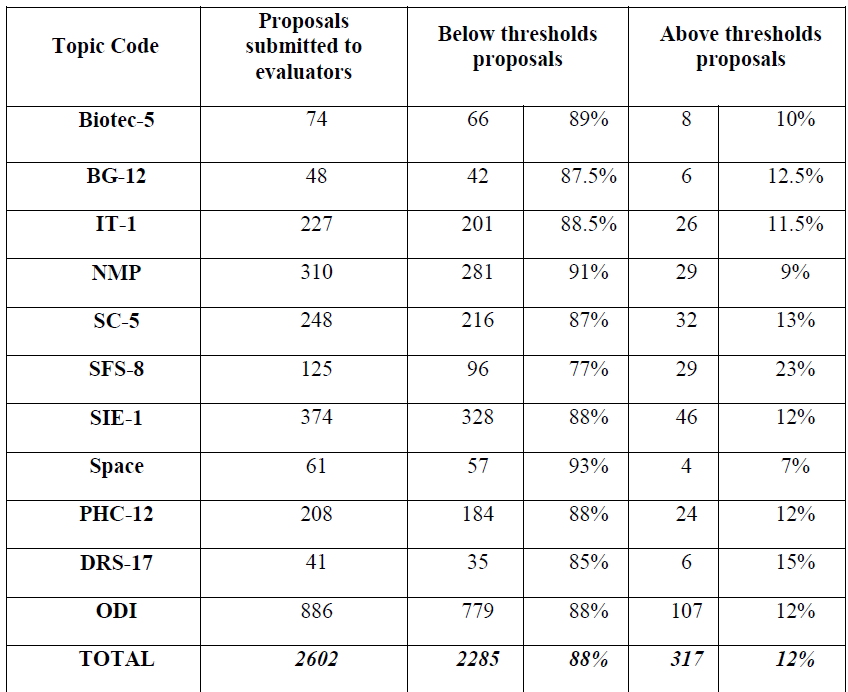 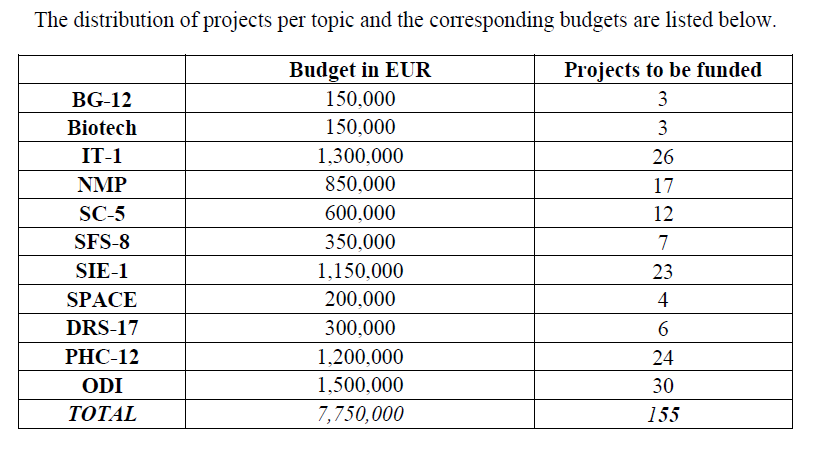 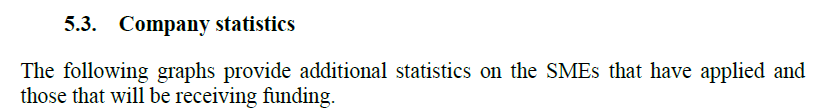 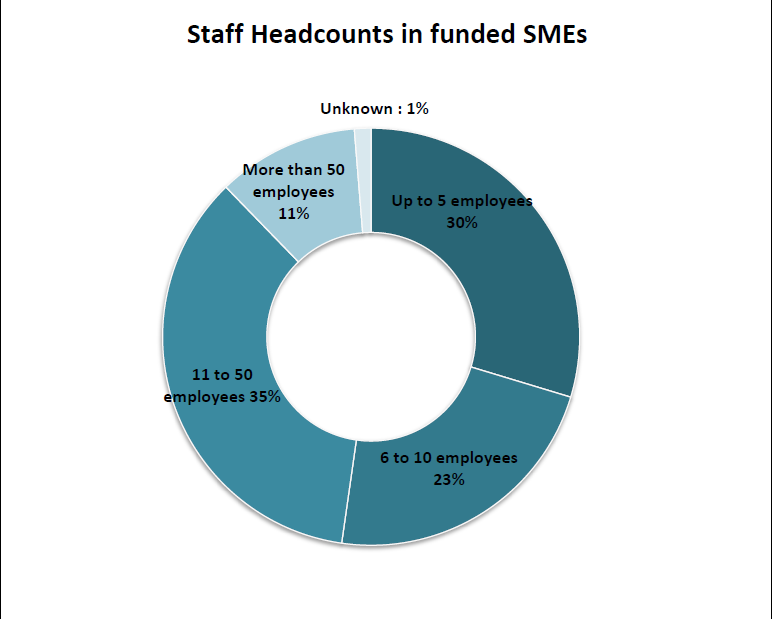 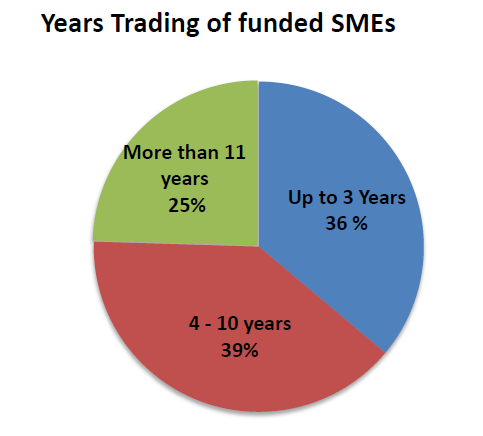 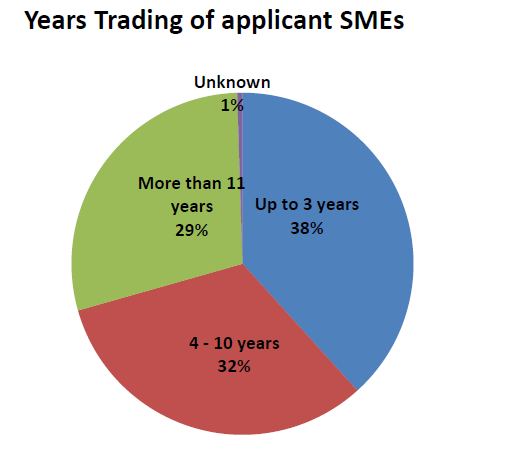 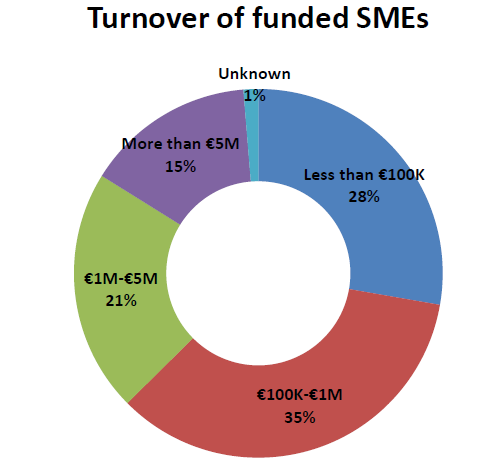 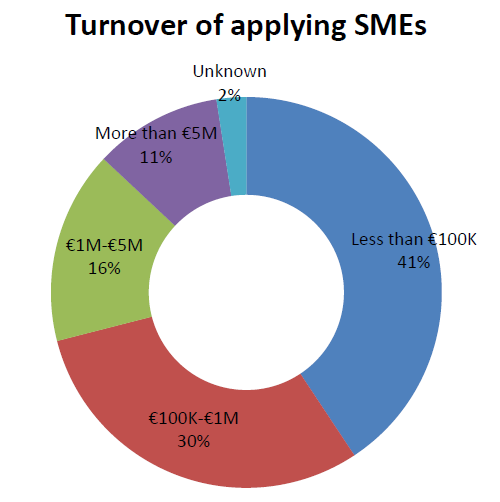 Statistical information on evaluators
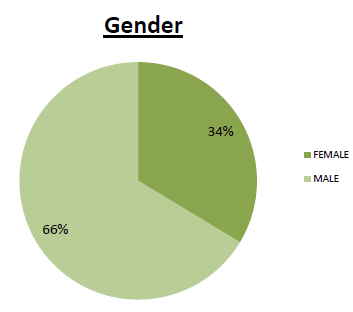 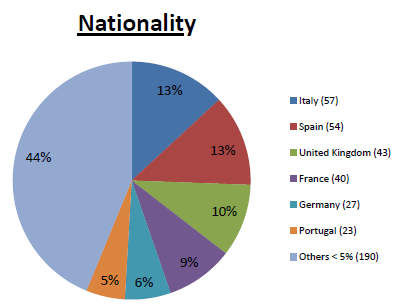 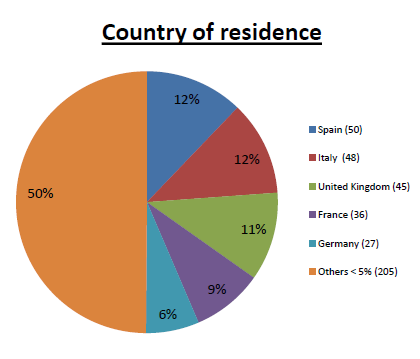 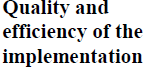 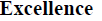 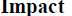 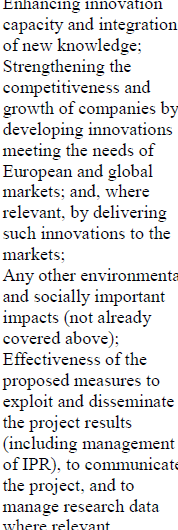 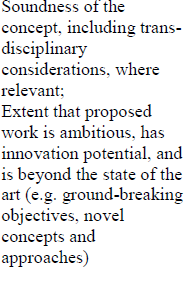 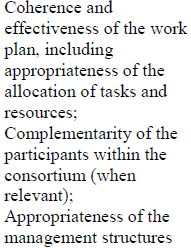 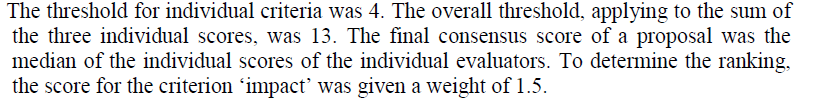 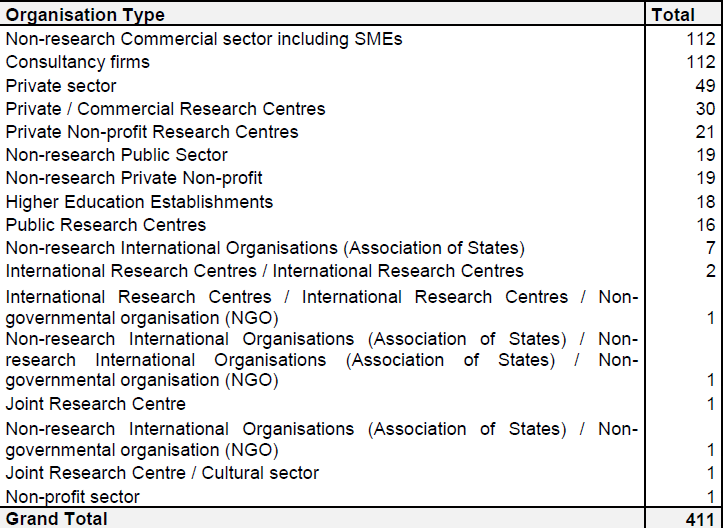